(文章编号)
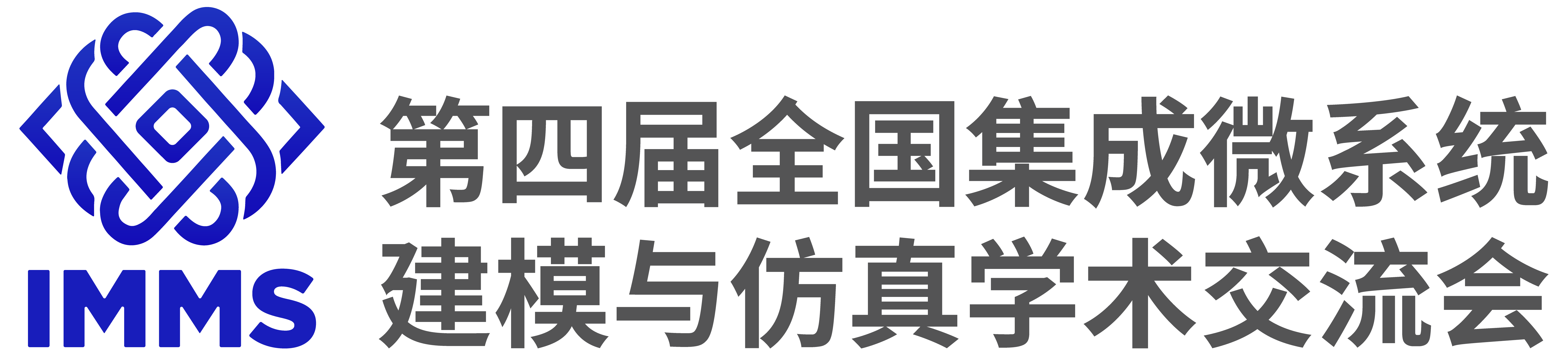 文章题目作者姓名单位信息
机构logo
摘  要
方  法
建议字体：微软雅黑
建议字号：50

摘要：简要介绍研究目的、方法、结果和结论
建议字体：微软雅黑
建议字号：50

方法：详细描述研究中使用的方法和实验设计
引  言
建议字体：微软雅黑
建议字号：50

引言：介绍研究背景和意义，引出研究问题
结果及讨论
结  论
建议字体：微软雅黑
建议字号：50

结果：以图表、图表或数据的形式呈现研究结果，并附有简短的文本解释

讨论：对研究结果进行解读和分析，探讨研究的意义和潜在影响
建议字体：微软雅黑
建议字号：50

结论：简要总结了研究的主要发现和结论
参考文献
建议字体：微软雅黑
建议字号：50

参考文献：研究所引用的参考文献列表